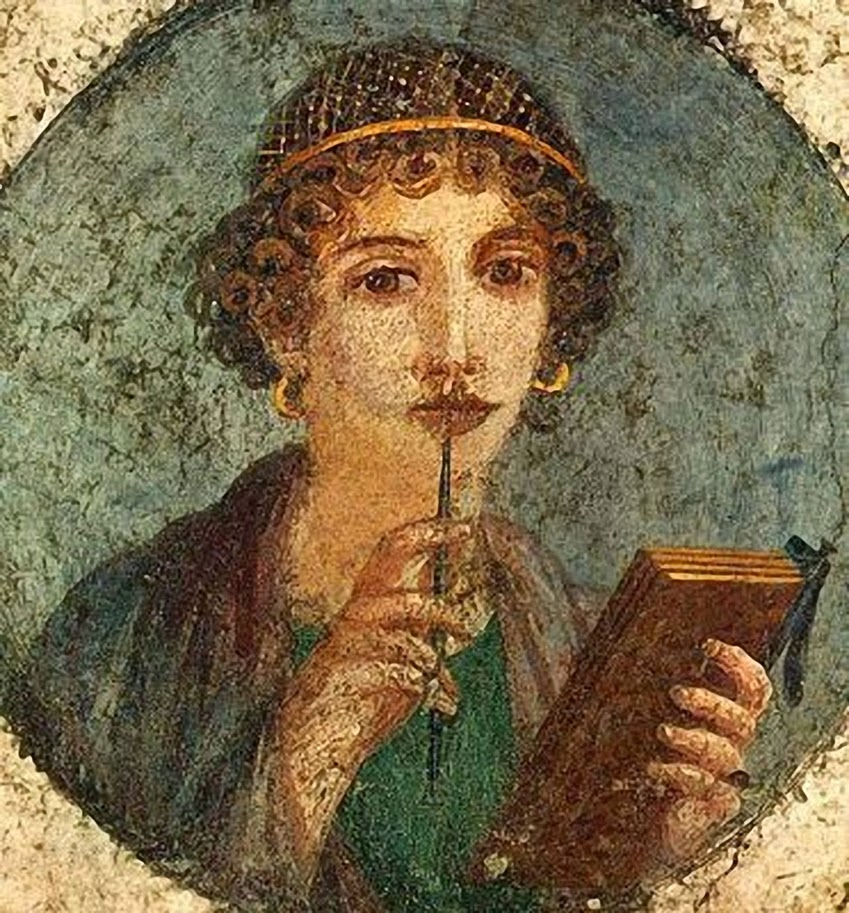 Saffo
Leopardi, Ultimo canto di Saffo
[…] Bello il tuo manto, o divo cielo, e bella
sei tu, rorida terra. Ahi! di codesta
infinita beltá parte nessuna
alla misera Saffo i numi e l’empia
sorte non fenno. […]
… Arcano è tutto,
fuor che il nostro dolor. Negletta prole
nascemmo al pianto, e la ragione in grembo
de’ celesti si posa. […]
… Ogni piú lietogiorno di nostra etá primo s’invola.Sottentra il morbo, e la vecchiezza, e l’ombradella gelida morte. Ecco di tantesperate palme e dilettosi errori,il Tartaro m’avanza; e il prode ingegnohan la tenaria diva,e l’atra notte, e la silente riva.
Saffo, fr. 168b Voigt
Δέδυκε μὲν ἀ σελάννακαὶ Πληΐαδες· μέσαι δὲνύκτες, παρὰ δ’ ἔρχετ’ ὤρα·ἔγω δὲ μόνα κατεύδω.

È tramontata la luna e anche le Pleiadi; è mezzanotte, trascorre il tempo, ma io dormo sola.